Copilot Scenario Library
Discover industry and role-based scenarios
Copilot value journey
Grow value from a base of solid usage and individual productivity and then extend through agents to impact organizational KPIs.
Org Value
Autonomous agents
Industry scenarios
Copilot Studio
Role-based agents
Functional scenarios
Functional Value
Copilot Studio agent builder
Day in the Life scenarios
Prompt library
Individual Value
Top 10 to "Try First"
with Microsoft 365 CopilotFoundational skills for new users
1
2
3
4
5
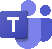 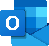 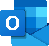 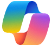 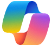 Recap a meeting – let Copilot keep track of key topics and action items so you can stay focused during the meeting and avoid listening to the recording after.
Summarize an email thread 
– get quickly caught up to a long, complex email thread.
Draft email 
–  personalize the tone and length.
Summarize a document 
– get right down to business by summarizing long documents and focusing on the relevant sections.
Tell me about a topic/project 
– provide insights and analysis from across multiple sources to get up to speed quickly.
Draft an email to [name] that informs them that Project X is delayed two weeks. Make it short and casual in tone.
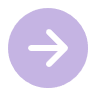 Draft an email with notes and action items from meeting
Click on the Summarize icon
Give me a bulleted list of key points from file
Tell me what's new about topic organized by emails, chats, and files?
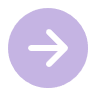 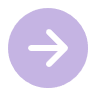 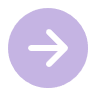 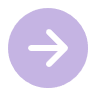 6
7
8
9
10
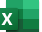 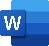 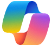 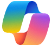 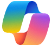 Give me some ideas for …
– boost your creativity with ideas for your work such as agendas, product names, social media posts, etc.
Help me write … 
– jumpstart creativity and write and edit like a pro by getting a first draft in seconds.
What did they say … 
– when you vaguely remember someone mentioning a topic, have Copilot do the research.
How do I …
– let Copilot help you build or fix formulas in Excel.
Translate a message 
– with business becoming increasingly international, it’s important to be able to read or write messages in other languages.
Suggest 10 compelling taglines based on file
Generate three ways to say [x]
What did person say about topic
How do I sum values that are greater than 0?
Translate the following text into French:
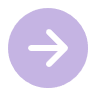 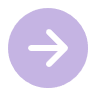 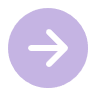 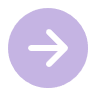 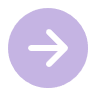 For more prompts, visit Copilot Lab at: aka.ms/prompts
”Effort” level for each scenario
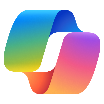 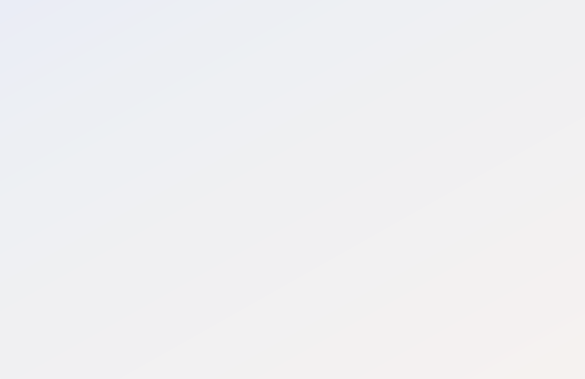 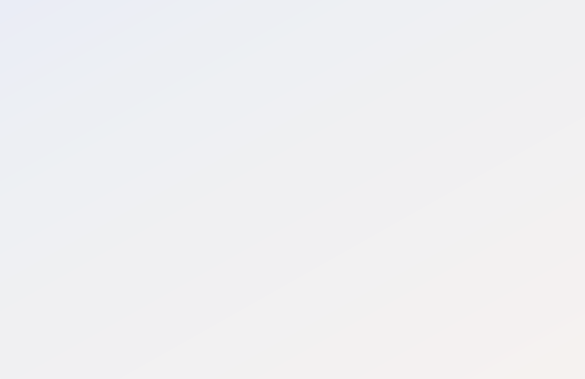 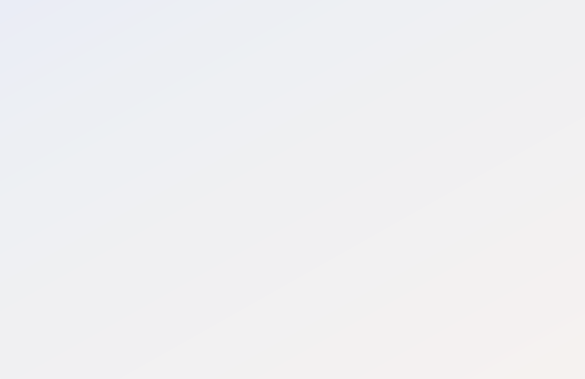 Extend
Buy
Start
3
2
1
Tailor your data, systems and workflows via Copilot agents
Unlock productivity out of the box
Your first step into generative AI
Microsoft 365 Copilot
Security Copilot
Microsoft 365 Copilot Chat
Role-based Copilot agents
Copilot Studio
Azure AI Studio
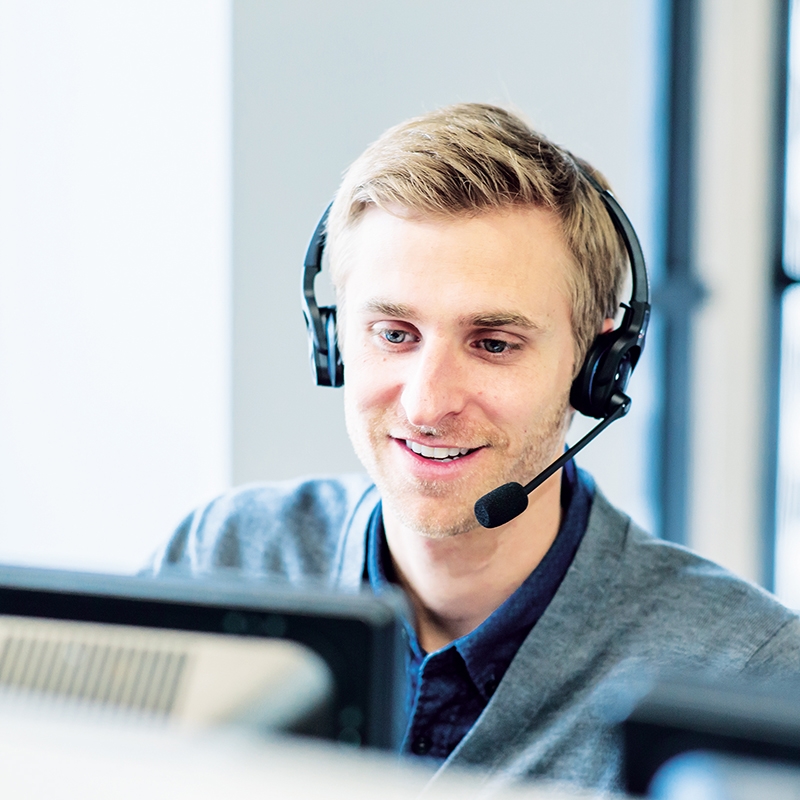 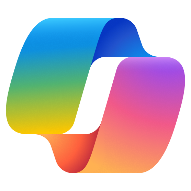 Copilot scenarios forCustomer Service
Copilot Customer Service scenarios
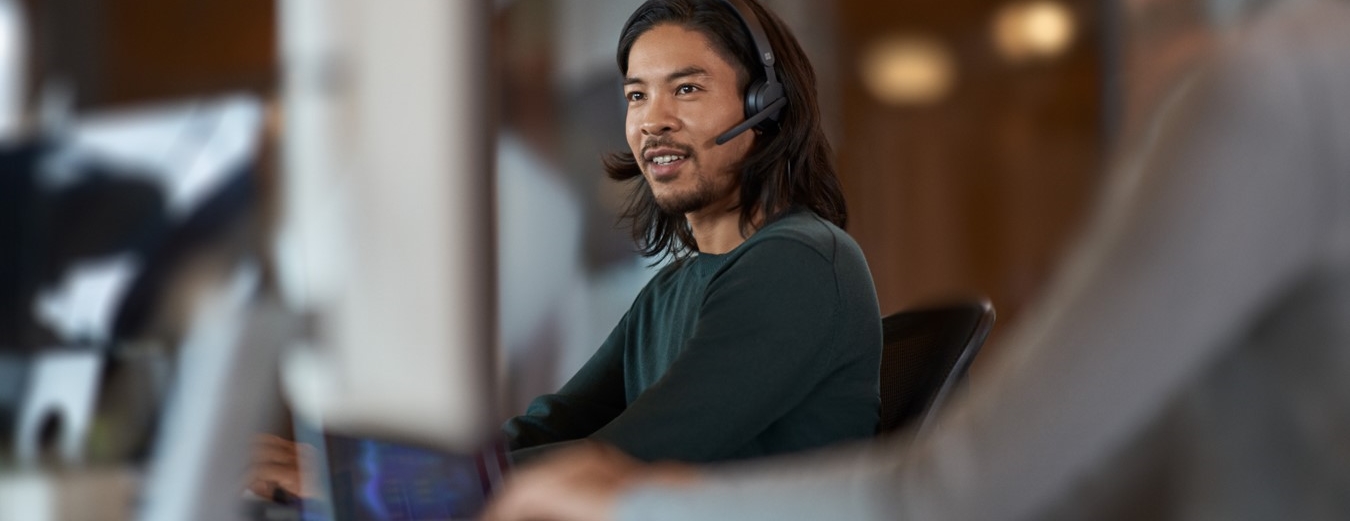 Overview and KPIs
Day in the life
Use case by role
KPIs play a crucial role in the sector, providing a compass to navigate toward success. Let's dive into KPIs for Customer Service and how Copilot can assist.
See how real-life Add Customer Service pros are using Copilot in their day-to-day.
Copilot can simplify the tasks that Customer Service pros perform every day. Look at key use cases and how Copilot can be your AI assistant along the way.
Using Copilot in Customer Service
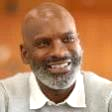 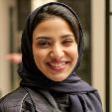 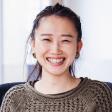 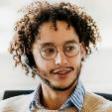 Microsoft 365 Copilot Chat in Customer Service is your strategic partner to enable customer service teams. 43% of customer service reps report they were overwhelmed by the number of systems and tools needed to complete work1. With Microsoft 365 Copilot Chat, embedded directly into agent desktops, Customer service teams can find answers fast and collaborate easily.
Goals and challenges
Customer Service roles
Customer Service Account Manager
Customer Service Manager
Customer Service Representative
Escalation Manager
Microsoft 365 Copilot Chat opportunity to impact key functional KPIs
Copilot assists Customer Service with tasks like process optimization, collaboration, and delivering a fast, tailored, experience for customers. 

Respond to a customer complaint
Communication logging
Identify a root cause
Boost field efficiency
Manage service agents
Assist service advisors
Calls handled by agents
Reduce the number of calls that are made to agents through improved self-service options.
Microsoft 365 Copilot Chat can help with lowering resolution times which in turn leads to increased agent productivity and higher customer satisfaction rates.
Issue resolution time
Copilot can assist with...
In customer service, First Call Resolution (FCR) is a game changer because it improves customer satisfaction, enhances agent efficiency, and fosters long-term customer loyalty.
First call resolution
Service quality scores
AI is elevating service quality in the professional services industry by enabling smarter, more efficient, and customer-centric operations.
Microsoft 365 Copilot Chat can improve customer satisfaction by providing real-time AI assistance for faster issue resolution, generating personalized email responses, analyzing customer feedback, and allowing agents to focus on delivering high-quality service.
Customer satisfaction scores
Improve employee experience
Revenue growth
Cost savings and avoidance
Optimize costs in Customer Service
Using AI
Key processes
Before AI
Boost field efficiency - Extend
Managing service agents - Buy
Customer issues must be sorted and prioritized manually, which is time-consuming and can lead to slower issue resolution and a less personalized service experience.
Use automated workflows to create work orders and assign technicians. Draft customer communications using support history and context.
Draft work orders based on customer requests and match technicians based on issue complexity and availability
Support assignment
Assist service advisors - Extend
Help field engineers solve customer issues
Identify a root cause - Extend
Communication logging - Extend
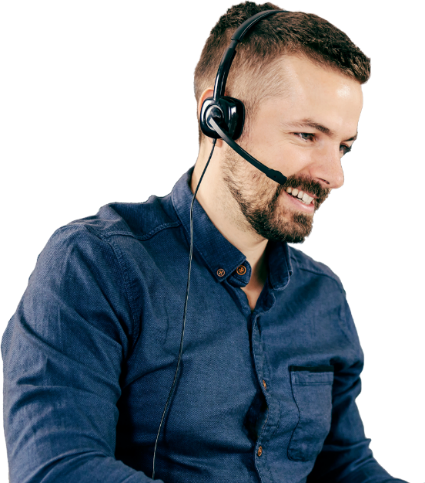 Service agents may lack access to documentation and subject matter experts, which can lead to inconsistent problem-solving and delay resolution.
Analyze information such as chat logs, email, and support tickets to identify recurring issues, patterns, and common themes to aid diagnosis.
Recap, clarify, and log issues reported on customer calls to develop a robust case history that can be analyzed to develop best practices and resolve issues faster.
Issue diagnosis
High volumes of unresolved issues and reopened cases can result in decreased customer satisfaction and loyalty, affecting future revenue.
Respond to a customer complaint - Buy
Problem resolution
Respond to a customer complaint - Extend
Streamline collaboration steps to diagnose and respond to an issue.
KPI – Calls handled by agents
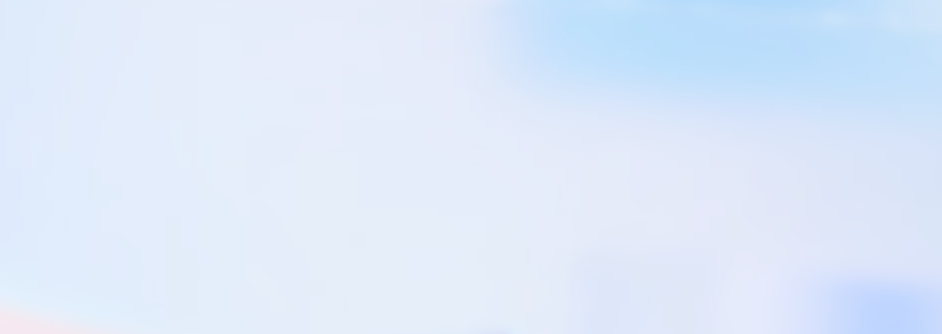 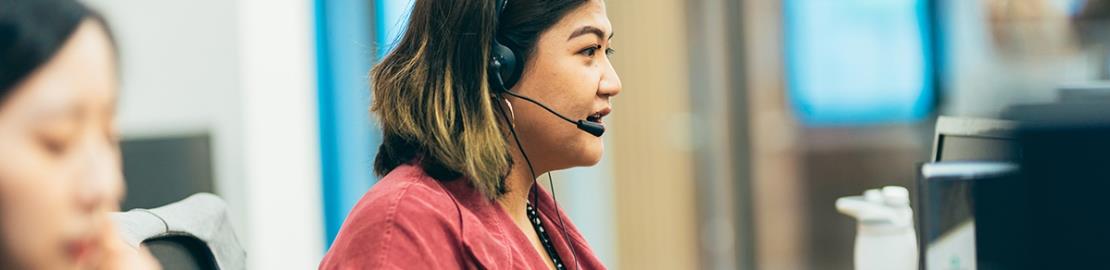 Roles
IT App Developer
Product Designer
Organizations can use Copilot to develop self-service options for customers whether that is natural language search on a website or automated call systems. These solutions can reduce the number of calls that require a customer service agent.
How Microsoft 365 Copilot Chat can help reduce calls
Microsoft AI solutions
Self-service bots
Create knowledge databases that Copilot can access
Use web-based chat bots or call automation.
Improve quality
Improve product documentation
Improve product designs and quality
Microsoft 365 Copilot
Copilot for Service
Copilot Studio
KPI – Issue resolution time
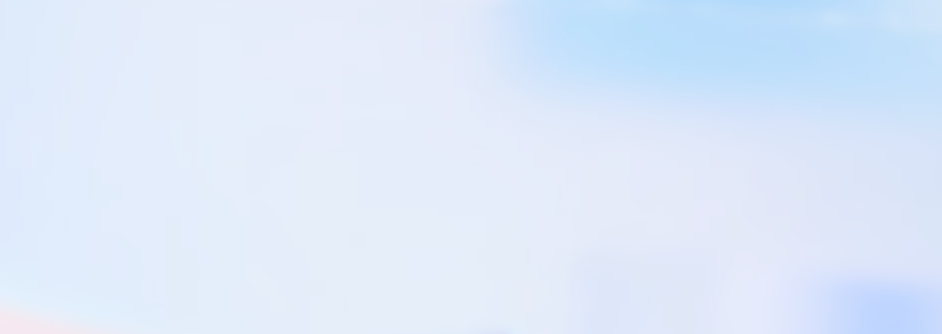 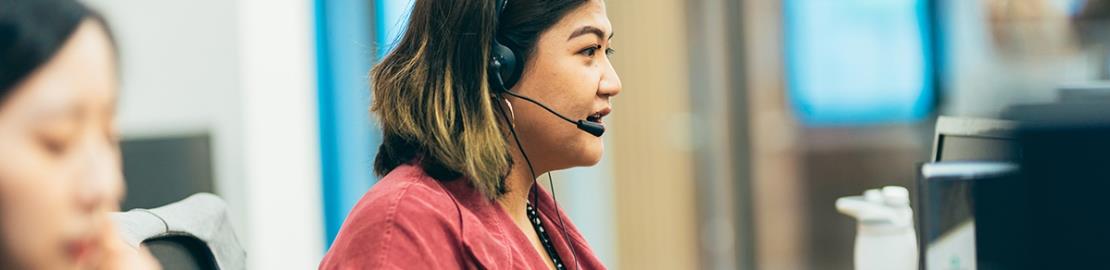 Roles
Customer Service Manager
Customer Service Agent
Microsoft 365 Copilot Chat can help with lowering resolution times which in turn leads to increased agent productivity and higher customer satisfaction rates.
How Microsoft 365 Copilot Chat can help average resolution times
Microsoft AI solutions
Boost productivity
Rapidly research customer interactions
Create first drafts faster
Check for similar issues and resolutions
Quickly send follow-up communications
Reduce churn
Address more queries in less time
Personalize solutions
Improve staff availability based on automated capacity-based scheduling 
Diagnose problems faster
Microsoft 365 Copilot
Copilot for Service
KPI – First call resolution (FCR)
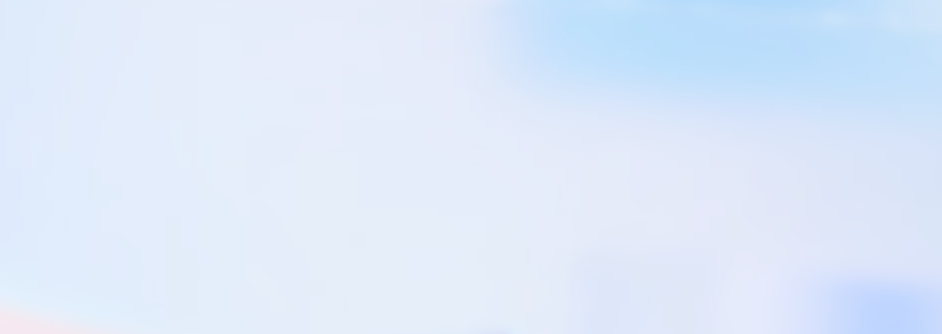 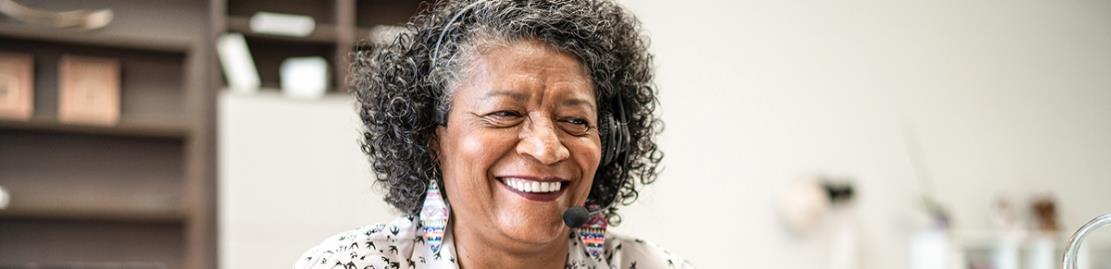 Roles
Customer Service Manager
Customer Service Agent
In customer service, First Call Resolution (FCR) is a game changer because it improves customer satisfaction, enhances agent efficiency, and fosters long-term customer loyalty.
How Microsoft 365 Copilot Chat can help FCR
Microsoft AI solutions
Improve customer satisfaction
Diagnose a problem quickly using external and internal databases
Automated analysis using customer data and knowledge base
Quicker and more accurate draft responses based on historical resolution data
Proactive and personalized follow-up communications
Enhance agent efficiency
Address more queries
Research customer information
Organize information from past interactions
Completely focus during the interaction
Microsoft 365 Copilot
Copilot for Service
KPI – Service quality scores
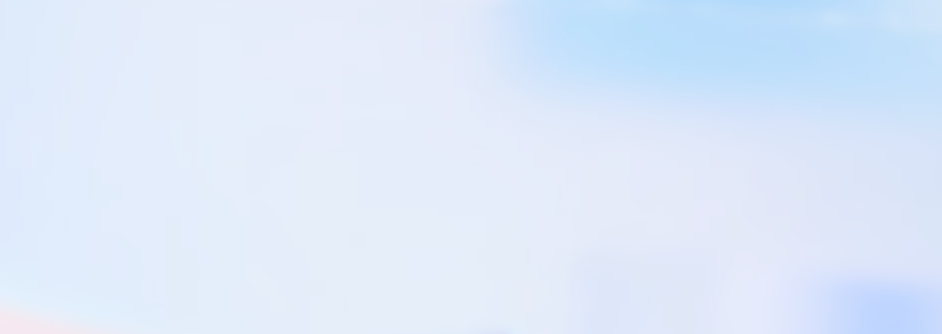 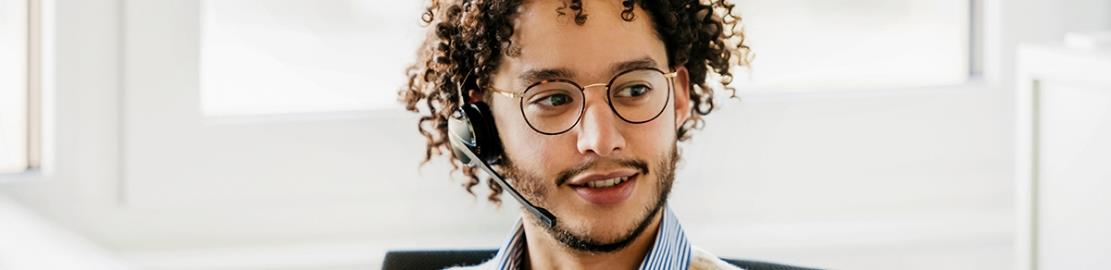 Roles
Customer Service Manager
Customer Service Agent
AI is elevating service quality in the professional services industry by enabling smarter, more efficient, and customer-centric operations.
How Microsoft 365 Copilot Chat can help service quality scores
Microsoft AI solutions
Analyze trends
Rapidly identify themes and trends
Access data from multiple data sources using single interface
Recommend actions to address pain points using customer data, past service interactions and knowledge database
Analyze agent effectiveness
Focus interactions
Rapidly update scripts and issue logs
Limit need for escalations
Completely focus during interactions
Quickly recap the interaction and action items
Microsoft 365 Copilot
Copilot for Service
KPI – Customer satisfaction score (CSAT)
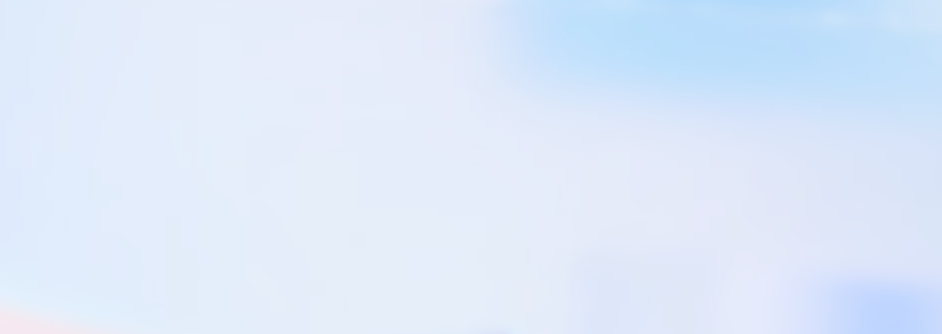 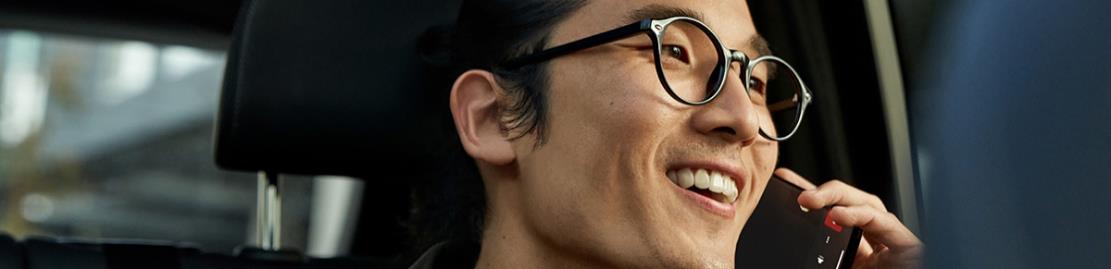 Roles
Customer Service Manager
Customer Service Agent
Microsoft 365 Copilot Chat can improve customer satisfaction by providing real-time AI assistance for faster issue resolution, generating personalized email responses, analyzing customer feedback, and allowing agents to focus on delivering high-quality service.
How Microsoft 365 Copilot Chat can help CSAT
Microsoft AI solutions
Incorporate feedback
Rapidly analyze customer feedback
Quickly create recommendations
Swiftly update scripts and processes
Create communications to socialize the changes

Enhance customer loyalty
Better understand customers
Resolve issues on the first call
Limit the need for escalations
Anticipate emerging trends
Microsoft 365 Copilot
Copilot for Service
Customer Service | Respond to a customer complaint (Copilot for Service)
Microsoft 365 Copilot for Service
Extend
CSAT
Service quality
Resolution time
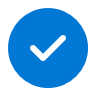 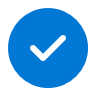 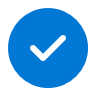 Value benefit
KPIs impacted
Cost savings
Employee experience
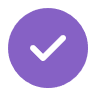 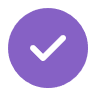 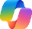 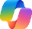 Copilot Chat2
+Copilot for Service
Copilot Chat2
+Copilot for Service
1. Review customer history
2. Accelerate diagnosis
3. Meet with product team
Prompt Copilot to summarize email threads and customer meetings, as well as previous interactions using single interface. With Copilot for Service, view a summary of the opportunity.
Ask Copilot to gather product information from internal and external sources and historical resolution to aid diagnosis. Copilot for Service includes historical resolution data from your CRM system.
Use Copilot in Teams to suggest questions to ask the product team based on the customer request and potential solutions.
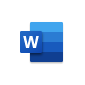 Copilot in Word
Benefit: Rapidly get up to speed to on the concerns raised across all interactions.
Benefit: Gathering product information from multiple sources and asking Copilot to prepare a summary can save time and increase accuracy.
Benefit: Copilot can help boost creativity by suggesting solutions from its vast knowledge base.
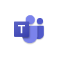 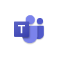 Copilot in Teams
+Copilot for Service
Copilot in Teams
6. Share response
5. Meet with the customer
4. Draft proposed response
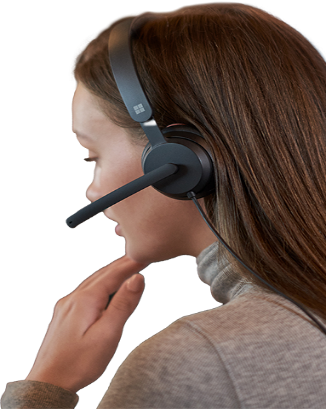 Have Copilot for Service to draft an email summarizing the interaction and highlighting how the issues will be resolved.
Have Copilot in Teams Phone take notes and summarize action items.
Use Copilot in Word update best practices and scripts to enable Copilot to provide agents with step-by-step resolution procedures based on the diagnosed issue.
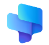 Copilot for Service
Benefit: Quickly summarize communications and draft emails to inform customers.
Benefit: Document and socialize the action items to keep the resolution process moving forward towards a successful close.
Benefit: Rapidly update key guides and scripts directly from the meeting recap.
Customer Service | Respond to a customer complaint (Microsoft 365 Copilot)
Microsoft 365 Copilot
Buy
CSAT
Service quality
Resolution time
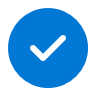 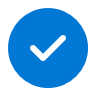 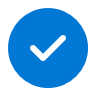 Value benefit
KPIs impacted
Cost savings
Employee experience
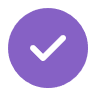 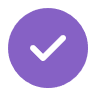 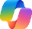 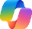 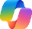 Copilot Chat2
Copilot Chat2
Copilot Chat2
1. Review customer history
2. Accelerate diagnosis
3. Meet with product team
Prompt Copilot to summarize email threads and customer meetings, as well as previous interactions using single interface.
Ask Copilot to gather product information from internal and external sources and historical resolution to aid diagnosis. Format the response using Copilot Pages.
Use Copilot in Teams to suggest questions to ask the product team based on the customer request and potential solutions.
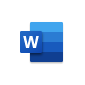 Copilot in Word
Benefit: Rapidly get up to speed to on the concerns raised across all interactions.
Benefit: Gathering product information from multiple sources and asking Copilot to prepare a summary can save time and increase accuracy.
Benefit: Copilot can help boost creativity by suggesting solutions from its vast knowledge base.
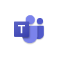 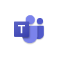 Copilot in Teams
Copilot in Teams
6. Share response
5. Meet with the customer
4. Draft proposed response
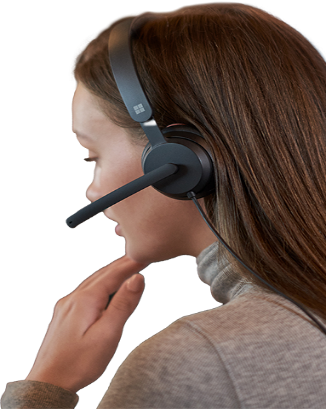 Have Copilot draft an email summarizing the interaction and highlighting how the issues will be resolved. Open the Copilot response in Outlook to finalize and send the email.
Have Copilot in Teams Phone take notes and summarize action items.
Use Copilot in Word update best practices and scripts to enable Copilot to provide agents with step-by-step resolution procedures based on the diagnosed issue.
Benefit: Quickly summarize files and draft emails to inform customers.
Benefit: Document and socialize the action items to keep the resolution process moving forward towards a successful close.
Benefit: Rapidly update key guides and scripts directly from the meeting recap.
Customer Service | Identify a root-cause
Microsoft 365 Copilot and Copilot Studio
Extend
CSAT
Service quality
Resolution time
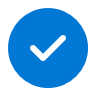 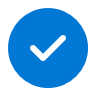 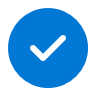 Value benefit
KPIs impacted
Cost savings
Employee experience
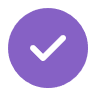 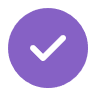 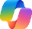 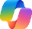 Copilot Chat2
Copilot Chat2
1. Analyze customer conversations
2. Identify the root cause
3. Leverage Copilot’s insights
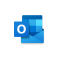 Copilot in Outlook
Use Copilot Studio to build a custom agent to the CRM system. Prompt Copilot to review customer interactions including chat logs, emails and support tickets to identify recurring issues, patterns, and common themes.
Ask Copilot to analyze CSAT feedback / support conversations and compare to historical resolution data to better understand the underlying reasons for customer contacts.
Have Copilot analyze specific behavior, words, or phrases that may lead to negative responses from customers. Format the response using Copilot Pages.
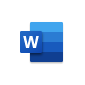 Copilot in Word
Benefit: Quickly summarize recent customer conversations to get up to speed faster.
Benefit: Easily summarize data and highlight trends to save time and surface root issues more quickly.
Benefit: Accelerate key insights by surfacing key words and related outcomes.
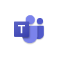 Copilot in Teams
6. Share the solution
5. Implement solutions and training
4. Collaborate with Teams
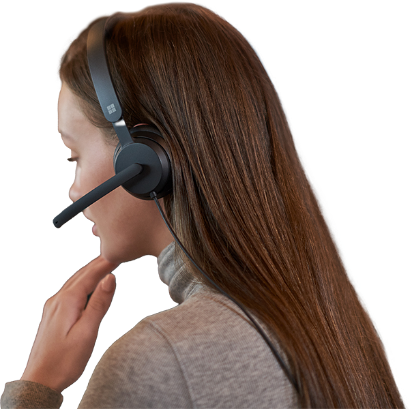 Copilot in Outlook can rapidly pull from your documents to draft an email detailing the root cause and solution steps.
Based on discussions with leadership and product teams, use Copilot in Word to rapidly update FAQs, scripts, knowledge articles, and best practices documents.
Using Copilot in Teams, to present findings to customer service and product teams. Copilot can recap the meeting and draft recommendations for process and product improvements.
Benefit: Document and socialize the solutionto keep Customer Service teams moving forward towards successful interactions.
Benefit: Rapidly update training documents with the outcomes of your insights and meetings.
Benefit: Save time by using Copilot summaries as a starting point for project milestones and status updates.
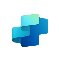 Copilot Studio
Customer Service | Boost field efficiency
Microsoft 365 Copilot for Service
Extend
CSAT
Service quality
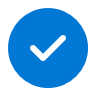 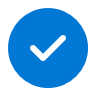 Value benefit
KPIs impacted
Cost savings
Employee experience
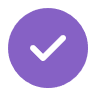 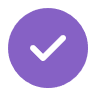 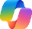 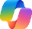 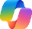 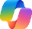 Copilot Chat2
+Copilot for Service
Copilot Chat2
+Copilot for Service
Copilot Chat2
+Copilot for Service
Copilot Chat2
1. Review customer request
2. Start a new work order
3. Match a technician
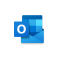 Copilot in Outlook
Use Copilot to summarize the customer request, products involved, past interactions, historical resolution data, and specific needs the customer may have all in a single interface.
Copilot can tie directly to your CRM to begin drafting a work order based on the customer request.
Copilot pulls key requirements to help match a technician based on issue complexity and agent availability.
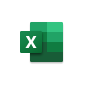 Copilot in Excel
+Copilot for Service
Benefit: Summarize all the emails and Teams chats in the past month from customer highlighting the primary asks and any previous issues.
Benefit: Easily populate a work order with the existing customer information.
Benefit: Identify the best technician given the customer’s specific needs and location.
6. Continuous monitoring
5. Send customer survey
4. Confirm the schedule
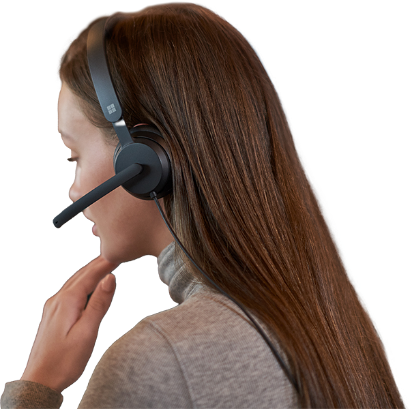 Once the workorder has been submitted with an ideal field technician, enter the appointment information into Draft with Copilot and use Copilot in Outlook to create an email to confirm the schedule with the customer.
Use Copilot in Excel to rapidly analyze data related to field service activity such as number of customer visits and total route times.
At the completion of service, use Copilot to quickly update the feedback survey request template.
Benefit: Stay on top of trends by analyzing field success metrics and identify any trends that require further investigation.
Benefit: Quickly update and send the survey with specific contextual updates for the customer.
Benefit: Rapidly draft an email confirming the service date and contact details.
Customer Service | Managing service agents
Microsoft 365 Copilot
Buy
CSAT
Service quality
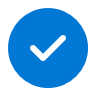 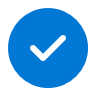 Value benefit
KPIs impacted
Employee experience
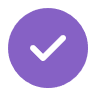 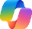 Copilot Chat2
1. Recap daily activity
2. Review performance
3. Discuss with the team
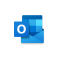 Copilot in Outlook
Prompt Copilot to summarize email threads and meetings from the past day and identify key actions and issues.
With Copilot in Excel, review the performance of Service Agents by analyzing data, identifying insights, and automating tasks based on historical interactions and business processes.
With Copilot in Teams, meet to discuss trends and issues while focusing on the meeting and letting Copilot in Teams take notes and record critical items for you.
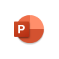 Copilot in PowerPoint
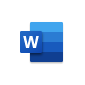 Copilot in Word
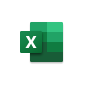 Benefit: Rapidly get up to speed to focus on key issues and concerns.
Benefit: Identify insights with Copilot in Excel.
Benefit: Dedicate your focus to the meeting while Copilot focuses on capturing the notes.
Copilot in Excel
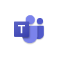 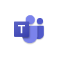 Copilot in Teams
Copilot in Teams
6. Update procedures and socialize
5. Meet with LT
4. Create an LT presentation
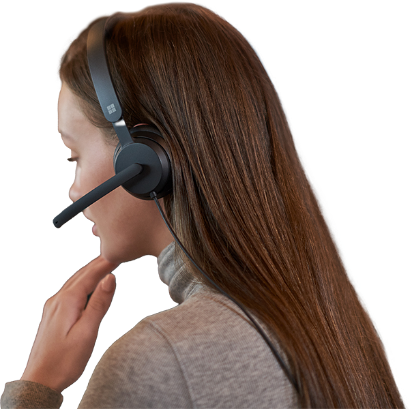 Using the notes from the leadership team meeting, make rapid updates to policies and procedures using Copilot in Word. To socialize these changes, Copilot in Outlook can draft an update email to the org.
Review the presentation with the leadership team and record feedback and goals. With Copilot in Teams, you can focus on the meeting and utilize the notes to recap key items. Use Teams Rooms for the meeting to enable a transcript with proper attributions from a conference room.
Based on the data analysis and the feedback from the team, use Copilot in PowerPoint to rapidly create a draft presentation to update the leadership team.
Benefit: Save time updating documents and preparing emails with Copilot as your drafting partner.
Benefit: Dedicate your focus to the meeting while CoPilot focuses on capturing the notes.
Benefit: Creating a presentation makes it easier to convey a clear message especially when it's critical feedback.
Customer Service | Assist service advisors
Microsoft 365 Copilot Chat and Copilot Studio
Extend
CSAT
Service quality
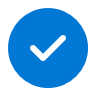 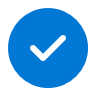 Value benefit
KPIs impacted
Cost savings
Employee experience
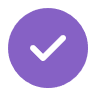 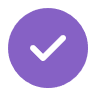 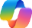 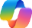 Copilot Chat1
Copilot Chat1
1. Assessment
2. Provide clarity
3. Safety compliance checklist
Use Copilot to quickly access to technical manuals, schematics and repair histories, query them in natural language and get responses including troubleshooting instructions.
Use Copilot to rewrite the troubleshooting instruction in clear language or possibly translate to a different language.
Ask Copilot to draft a tailored safety checklist based on the equipment safety manual to ensure adherence to both equipment-specific as well as personal safety measures.
Copilot Agent3
+ Connection to CRM solution
+ Connection to SharePoint tech manual repository
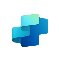 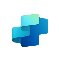 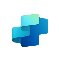 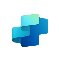 Copilot Agent3
+ Connection to CRM solution
+ Connection to SharePoint tech manual repository
Copilot Agent3
+ Connection to CRM solution
+ Connection to SharePoint tech manual repository
Copilot Agent3
+ Connection to CRM solution
+ Connection to SharePoint tech manual repository
Benefit: Simplify access to information in the field enabling faster and accurate issue resolution leading to reduced downtime and fewer customer callbacks.
Benefit: Perform faster and accurate diagnosis and resolutions with clear instructions reducing time to repair and customer callbacks.
Benefit:  Improved safety compliance, avoiding accidents and compliance issues.
6. Document the work
5. Upsell/Cross-sell recommendations
4. Parts identification
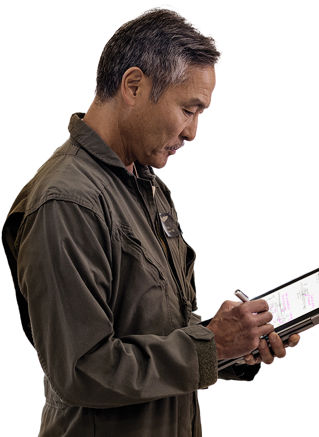 Document job completion with structured forms or checklists, ensuring all necessary details such as actions taken, parts used, and time spent are accurately captured.
Copilot can suggest additional products or services based on the current maintenance context, such as upgrades or complementary parts.
Click a photo of a part that is faulty or worn out and use Copilot to identify the part information so that a replacement can be ordered.
Benefit: Streamline documentation, ensuring accurate and comprehensive records that support precise billing and prevent customer disputes.
Benefit: Increased aftersales revenue by providing added value and improving overall customer satisfaction.
Benefit: Instantly identify parts for reordering from photos, eliminating guesswork and expediting the process.
Customer Service | Communication Logging
Microsoft 365 Copilot for Service
Extend
Quality scores
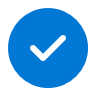 Value benefit
KPIs impacted
Cost savings
Employee experience
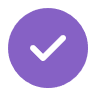 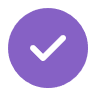 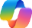 Copilot Chat2
1. Call transcription
2. Personalized follow-up
3. Sentiment analysis
In Outlook, Copilot for Service can help draft a customer email that summarizes details of the case history.  It can then save those emails to the CRM system.
Using Copilot in Teams Phone, an agent can ask Copilot for a recap and clarify issues raised. Using Copilot for Service, these insights can be saved directly to the CRM.
Use Copilot to perform sentiment analysis on transcriptions, identifying customer emotions and satisfaction levels.
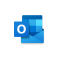 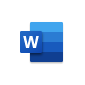 Copilot in Outlook
+Copilot for Service
Copilot in Word
Benefit: Save time with automated summaries of call transcripts and the ability to query the transcript for more details.
Benefit: Logging interactions in the CRM creates a case history, which is invaluable for resolving future queries.
Benefit: Sentiment analysis gives insights into the customer's emotional state, which can guide the approach in service and support.
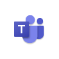 Copilot in Teams
+Copilot for Service
6. Quality assurance
5. Trend identification
4. Data organization
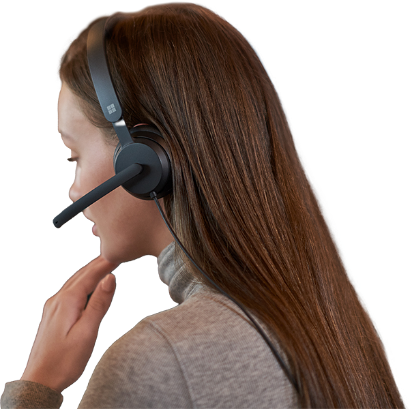 Use the insights from the trend analysis to identify training materials that need to be updated. Then use Copilot in Word to add new sections to the documents based on knowledge base articles.
Utilize Copilot in Power BI to analyze logged data, spotting trends and patterns in one or more accounts that can inform future support strategies.
Connect CRM feedback data into a Power BI dashboard and then ask Copilot in Power BI to categorize interactions based on topics, issues, and outcomes for easy retrieval and analysis.
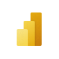 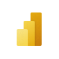 Copilot in Power BI
Copilot in Power BI
Benefit: Regular reviews of transcriptions and logs help maintain high standards of customer service and identify training needs.
Benefit: Identifying trends helps in anticipating customer needs and proactively addressing recurring issues.
Benefit: Organized data allows for quick access to relevant information, improving response times and support quality.
A day in the life of a Service agent
Microsoft 365 Copilot for Service
Extend
Faster analysis, communications, and streamlining tasks
~1 hour
Areas of investment: Learning
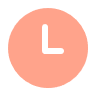 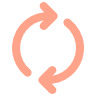 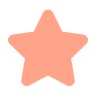 Benefits
Ethan is a Customer Service Agent
8:00 am
8:15 am
10:00 am
Ethan uses Copilot to prepare for his call with Joanna. He prompts Copilot to summarize all of his communications and related documents. Copilot for Service includes Joanna’s case histories and other data from Ethan’s CRM.
Ethan, an agent at Fourth Coffee, receives an email from a customer Joanna about her coffee machine’s warranty. Ethan uses Microsoft 365 Copilot Chat for Service in Outlook to generate a case summary.
Now, one of Joanna's coffee machines is making a strange noise. Ethan uses Copilot in Outlook to quickly draft a reply. Copilot for Service adds case details from his CRM to the email. He adds an invitation to a Teams call.
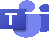 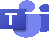 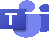 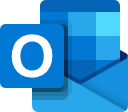 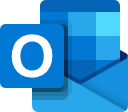 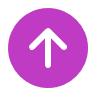 Copilot in Outlook 
+Copilot for Service
Copilot Chat2 
+Copilot for Service
Copilot in Outlook 
+Copilot for Service
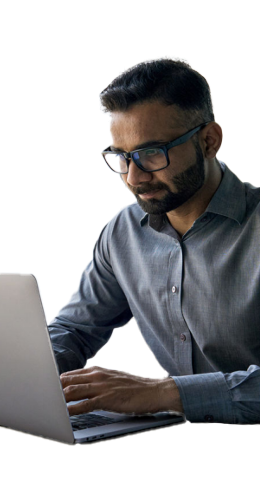 Action: Generate a case summary in Outlook that includes details from Salesforce and other knowledge sources to help Ethan get up to speed.
Action: Draft a reply in Outlook in the case details from the CRM. He adds an invitation to a Teams call so he can help diagnose the issue.
Example prompt: Help me prepare for my meeting by summarizing emails, chats, and related documents.
4:00 pm
2:00 pm
11:00 am
Later, Ethan receives a live chat inquiry from another customer asking about a  promotion. He uses Copilot for Service in Teams to get a concise summary of the promotion and craft a response.
After ending the call with Joanna, he uses Copilot in Teams to summarize the meeting. Copilot for Service adds the summary to Joanna’s contact record directly from Teams.
On the call, Ethan uses Copilot in Teams to suggest questions to ask Joanna. Copilot for identifies and suggests a fix, which he then communicates to Joanna on the call.
Copilot in Teams 
+Copilot for Service
Copilot in Teams 
+Copilot for Service
Copilot in Teams 
+Copilot for Service
Action: Get a concise summary of the promotion from the CRM and craft a response.
Action: Summarize the meeting and add the summary to the CRM contact record directly from Teams.
Action: Use Copilot for Service in Teams to identify and suggest a fix, which he then communicates to Joanna on the call.
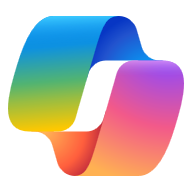 A day in the life of a Customer Support Director
Microsoft 365 Copilot and Dynamics 365 Customer Service
Extend
~1 hour
Areas of investment: Team building
Analysis and communications
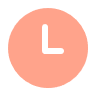 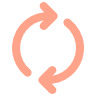 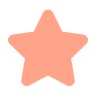 Benefits
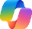 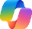 Copilot Chat2
Copilot Chat2
Mayte is a Customer Support Director
8:00 am
8:15 am
9:00 am
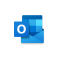 Copilot in Outlook+Copilot in Dynamics 365
Back from her daily school run for her three kids, Mayte gets ready to kick off the day by asking Copilot to summarize the emails and Teams chats she received since she went offline the day before, and her agenda for the day
One of the emails she received overnight is a request for support in an executive escalation. Mayte goes into Copilot in Dynamics 365 to gain insights on the specific support case to ensure she can provide effective guidance and solutions.
Ready to reply, Mayte uses the summary generated by Copilot in Dynamics 365 Customer Service and drafts an email with Copilot in Outlook with an executive summary and next steps.
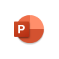 Copilot in PowerPoint
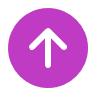 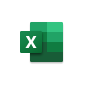 Example prompt: Summarize all the emails and Teams chats since yesterday 8pm CET and all the meetings scheduled for today.
Action: Case summarization (Summary) feature in Copilot in Dynamics 365 provides a summary of all the case history and actions taken to-date.
Action: Draft and Coaching in Copilot features in Copilot in Outlook help draft and provide coaching feedback to improve communications.
Copilot in Excel
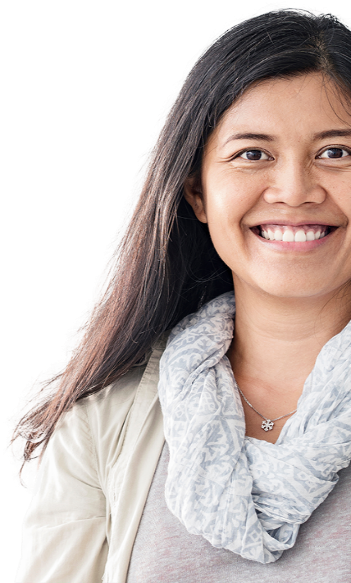 4:00 pm
2:00 pm
11:00 am
As an AI enthusiast, Mayte asks Copilot to suggest interesting readings and emerging news from the AI world and the industry to stay informed and ahead of trends, enabling her to innovate and apply the latest insights in her interactions.
It’s time to prepare the Monthly Business Review for her org, so she uses Copilot in Excel to generate some great charts to create charts and show trends in the Key Performance Indicators (KPIs) for her teams, and present in the business review.
Mayte is preparing a presentation for a customer event next week. She has been gathering input from peers, quotes and her own remarks in Word, and now it’s time to build a PowerPoint presentation out of it.
Example prompt: Suggest the most interesting news and articles about AI in the last week
Action: Quickly get to data insights and visualize the data.
Example prompt: Create a presentation based on this Word file [add the link to the Word doc in her One Drive]
Copilot in Dynamics 365 Customer Service
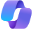